ПУТИ ПРИВЛЕЧЕНИЯ ДОПОЛНИТЕЛЬНЫХ 
ФИНАНСОВЫХ РЕСУРСОВ В БЮДЖЕТЕ



Методические рекомендации преподавателя
общеобразовательной дисциплины «Обществознание»
Смолъяниновой Александры Николаевны
Федеральным законом об инвестиционной деятельности предусматриваются такие формы государственного регулирования, как создание благоприятных условий для развития инвестиционной деятельности и прямое участие. Эффективность организации инвестиционного процесса в муниципальных образованиях определяется и системными условиями их функционирования, методами организации и управления. Оптимальным является гибкое и сбалансированное сочетание прямых и косвенных методов управления инвестиционной деятельностью, применение регулирующих методов (административные, институциональные, информационные)  [60].
Административные методы – это совокупность приемов и способов прямого воздействия на функционирование муниципального образования с целью реализации приоритетов инвестиционной стратегии (обязательное предписание, согласительные, рекомендации). В целях создания благоприятной административной среды для привлечения дополнительных финансовых ресурсов в данной выпускной квалификационной работе предложены методы разработки социально-экономических моделей: структурно-функционального  моделирования  и организационного проектирования. В проекте, который предложен как модель организации инвестиционного процесса в пространстве муниципального образования, рассматриваются инструменты и логические процедуры, разработаны структурно-логические карты методик, даны ссылки на  примеры моделирования путей привлечения дополнительных финансовых ресурсов в бюджет муниципальных образований Управления физической культуры и спорта мэрии городского округа Тольятти.
АКТУЛЬНОСТЬ ТЕМЫ
ОПРЕДЕЛЕНИЕ ПУТЕЙ И РЕЗЕРВОВ УВЕЛИЧЕНИЯ СОБСТВЕННЫХ ФИНАНСОВЫХ РЕСУРСОВ, НАИБОЛЕЕ ЭФФЕКТИВНОЕ ИХ ИСПОЛЬЗОВАНИЕ И СОЗДАНИЕ УСЛОВИЙ ДЛЯ ПРИВЛЕЧЕНИЯ ДОПОЛНИТЕЛЬНЫХ ФИНАНСОВЫХ РЕСУРСОВ
ЗОНЫ СТРАТЕГИЧЕСКОГО ПЛАНИРОВАНИЯ
Государство законодательно стимулирует финансово-хозяйственную и инвестиционную деятельности муниципальных образований
ПРОГНОЗИРОВАНИЕ РЕЗУЛЬТАТА
ПРОБЛЕМНЫЕ ЗОНЫ
РАЗВИТИЕ АДМИНИСТРАТИВНЫХ ЕДИНИЦ МУНИЦИПАЛЬНОГО ОБРАЗОВАНИЯ
ДЕФИЦИТ БЮДЖЕТА
«ИЖДИВЕНЧЕСТВО»
ОТРИЦАТЕЛЬНЫЕ ТРАНСФЕРТЫ
РАЗВИТИЕ ИНВЕСТИЦИОННЫХ ЦЕНТРОВ
(государственных и коммерческих инфраструктур)
РЕКОМЕНДАЦИИ
ПЕРЕПОДГОТОВКА КАДРОВ И  ОБЕСПЕЧЕНИЕ МУНИЦИПАЛЬНЫХ ОБРАЗОВАНИЙ МЕТОДИЧЕСКИМИ РАЗРАБОТКАМИ, АДАПТИРОВАННЫМИ К КОНКРЕТНЫМ МЕСТНЫМ УСЛОВИЯМ
ПОВЫШЕНИЕ КВАЛИФИКАЦИИ УПРАВЛЕНЦЕВ В ОБЛАСТИ УПРАВЛЕНИЯ ВНУТРЕННИМИ РЕСУРСАМИ (САМОФИНАНСИРОВАНИЕ) И СОЗДАНИЯ ПЛОЩАДОК МЕСТНОГО, РЕГИОНАЛЬНОГО ИЛИ ФЕДЕРАЛЬНОГО УРОВНЯ (СОЦИАЛЬНЫЕ КЛАСТЕРЫ) ДЛЯ ПРИВЛЕЧЕНИЯ ДОПОЛНИТЕЛЬНЫХ ФИНАНСОВЫХ РЕСУРСОВ
пути привлечения дополнительных финансовых ресурсов в г.о.тольтти:
Деловая активность и создание эффективной конкурентной среды.
Развитие корпоративного управления через государственные гарантии с целью улучшения инвестиционного климата, обеспечения эффективной деятельности акционерных обществ, совершенствования городской политики по обеспечению эффективного менеджмента.
Стимулирование долгосрочного банковского кредитования. 
Активизация инвестиционных процессов для развития территорий бюджетного и частного сегментов городского округа Тольятти .
Внедрение кластерного подхода: социальный кластер, коммерческий кластер, научно- техничекий кластер. Государственно-частное партнёрство.
Инвестиционный маркетинг.
Региональный залоговый фонд как инструмент активизации инвестиционной деятельности. 
Концессии как средство привлечения финансовых ресурсов в экономику региона .
Создание свободных или особых экономических зон .
Создание инновационных инфраструктур для формирования инвестиционной сферы.
Сертификация.
предложение по привлечению дополнительных финансовых ресурсов на муниципальном уровне»
Реализация модели организации инвестиционного процесса в муниципальном образовании предполагает формирование инвестиционной сферы (правового и экономического пространства), инвестиционного центра как административной единицы, организацию оперативного управления проектами, финансового обеспечения их реализации, кадрового обеспечения, управления по отклонениям.
РАССМАТРИВАЕМЫЕ АСПЕКТЫ:
1.
Проблемы и перспективы привлечения дополнительных финансовых ресурсов в муниципальное образование
2.
Модель организации инвестиционного процесса в муниципальном образовании на местном уровне
ПРОЕКТ ДОКУМЕНТА
Методическое пособие
«Модель организации инвестиционного процесса в муниципальном образовании
 (на местном уровне)»
Цель разработки:
Дать рекомендации по моделированию инвестиционного процесса в муниципальном образовании (на местном уровне).
Задачи:
Рассмотреть инвестиционный процесс как систему.
Предложить методики организации инвестиционного процесса в муниципальном образовании.
Привести примеры моделирования путей привлечения дополнительных финансовых ресурсов в муниципальное образование (на примере г.о.Тольятти).
СТРУКТУРНО-ЛОГИЧЕСКАЯ КАРТА ДОКУМЕНТА
ОЦЕНКА РЕСУРСОВ ОБЪЕКТА И ВЫБОР ПУТЕЙ ПРИВЛЕЧЕНИЯ ФИНАНСОВЫХ РЕСУРСОВ
ФОРМИРОВАНИЕ ИНВЕСТИЦИОННЫХ РЕСУРСОВ ДЛЯ ПОРТФЕЛЯ
РАЗРАБОТКА ИНВЕСТИЦИОННОЙ СТРАТЕГИИ
АУДИТ ПО ВИДАМ ДЕЯТЕЛЬНОСТИ  И РЕСУРАСМ
Реализации модели организации инвестиционного процесса в муниципальном образовании (уровни)
Выбор путей привлечения дополнительных финансовых ресурсов
Формирование инвестиционной сферы муниципального образования (местный уровень)
Поддержание благоприятного инвестиционного климата
СТРУКТУРНО-ЛОГИЧЕСКАЯ СХЕМА РЕАЛИЗАЦИИ МОДЕЛИ ОРГАНИЗАЦИИ ИНВЕСТИЦИОННОГО ПРОЦЕССА В МУНИЦИПАЛЬНОМ ОБРАЗОВАНИИ НА МЕСТНОМ УРОВНЕ
СТРУКТУРНО-ЛОГИЧЕСКАЯ КАРТА ОРГАНИЗАЦИИ
ИНВЕСТИЦИОННОГО ПРОЦЕССА В МУНИЦИПАЛЬНОМ ОБРАЗОВАНИИ
Законодательство РФ и регионального уровня
Г
ЛОГИЧЕСКИЕ ПРОЦЕДУРЫ:
Органы власти г.о.Тольятти
Бюджетный сегмент г.о.Тольятти
1.Мониторинг
2.Инвестиционный анализ
3.Описание жизненных циклов
4.Ситуационное прогнозирование
5.Методы принятия управленческого решения
6.Разработк инвестиционной стратегии
7.Разработка учетной политики
8.Инвестиционный маркетинг
9.Формирование инвестиционного климата 
10. Создание инвестиционной сферы
11.Формировани инвестиционного портфеля
12. Выбор альтернативного пути привлечения дополнительных финансовых ресурсов
Консультационный центр по инвестиционной деятельности
РЕСУРСЫ МУНИЦИПАЛЬНОГО ОБРАЗОВАНИЯ
ПРИНЦИПЫ адаптации модели
Благотворительные фонды
БИЗНЕС
Региональные, федеральные и международные инвестиционные проекты
УРОВНИ РЕАЛИЗАЦИИ МОДЕЛИ
ПРОДВИЖЕНИЕ ИНВЕСТИЦИОННЫХ ПРОЕКТОВ МУНИЦИПАЛЬНОГО ОБРАЗОВАНИЯ С ЦЕЛЬЮ СОЗДАНИЯ УСЛОВИЙ БЛАГОПРИЯТНОГО ИНВЕСТИЦИОННОГО КЛИМАТА, УСПЕШНОЙ РЕАЛИЗАЦИИ И ПОЛУЧЕНИЯ ОЖИДАЕМЫХ РЕЗУЛЬТАТОВ ПЛАНОВЫХ ПОКАЗАТЕЛЕЙ
Выбор альтернативы действий
4 уровень
Выход на более высокие уровни развития: региональный, федеральный  уровни
3 уровень
ФОРМИРОВАНИЕ ОТНОШЕНИЙ  СОТРУДНИЧЕСТВА С ОРГАНАМИ ВЛАСТИ ГОРОДСКОГО ОКРУГА ТОЛЬЯТТИ И УТВЕРЖДЕНИЕ ПРЕДЛОЖЕНИЙ ПО ВОПРОСАМ ФИНАНСИРОВАНИЯ И ИНВЕСТИРОВАНИЯ МЕРОПРИЯТИЙ ПО ОРГАНИЗАЦИИ ИНВЕСТИЦИОННОГО ПРОЦЕССА НА МЕСТНОМ УРОВНЕ
Подготовка и принятие нового управленческого решения
Получение заказа
Моделирование состояния  инвестиционной сферы как результата реализованного решения
Уточнение и формирование механизмов организации инвестиционной сферы: проводятся встречи с потенциальными инвесторами, проходят консультации и согласование документов по организации инвестиционного процесса в муниципальном образовании: налоговые службы, юридические центры, инвестиционные фонды, департаменты.
УТОЧНЕНИЕ УСЛОВИЙ И ОГРАНИЧЕНИЙ, СОГЛАСОВАНИЕ И УТВЕРЖДЕНИЕ ДОКУМЕНТОВ
2 уровень
ОЦЕНКА ИНВЕСТИЦИОННОЙ ПРИВЛЕКАТЕЛЬНОСТИ ОБЪЕКТОВ ИНВЕСТИЦИОННОЙ ДЕЯТЕЛЬНОСТИ И ФОРМИРОВАНИЕ ИНВЕСТИЦИОННЫХ РЕСУРСОВ
1 уровень
МЕТОДОЛОГИЯ ПРОЕКТИРОВАНИЯ социально-экономической системы :
МЕТОД СТРУКТУРНО-ФУНКЦИОНАЛЬНОГО  МОДЕЛИРОВАНИЯ
МЕТОД ОРГАНИЗАЦИОННОГО ПРОЕКТИРОВАНИЯ
Создание системы инвестиционного процесса в пространстве муниципального образования путем формирования требований к технологии: разработка методических рекомендаций, определение функций, принципов, стержней, ожидаемых результатов:
Изменение целей работы муниципального образования, содержания финансово-хозяйственной и социально-экономической деятельнос-ти, методов управленческого решения, кадровой политики, образование центров инвест. деятельности :
разработка методик и инструментов;
 мониторинг социально-правовой информации и разработка моделей финансовых отношений субъектов и объектов инвестиционной деятельности;
 методы выбора инвестиционных проектов, адаптация алгоритма реализации проектов
анализ внешней и внутренней среды, определение показателей;
 моделирование инвестиционной сферы и инвестиционного процесса;
 разработка сценариев реализации инвестиционных проектов;
 инвестиционный маркетинг;
реализация планов развития
СТРУКТУРНО-ЛОГИЧЕСКАЯ КАРТА МЕТОДИКИ
«Формирование инвестиционного портфеля на уровне муниципального образования»
УЧЕТНАЯ ПОЛИТИКА
ОЦЕНКА РЕСУРСОВ
УПРАВЛЕНЧЕСКИЕ РЕШЕНИЯ
Налоговый кодекс:
Налог на добавленную стоимость «внутренний»:
2.Налог на прибыль
3.Налог на землю
4.Налог на имущество
выбор стратегии
планирование
Формирование инвестиционного портфеля
документационное обеспечение
методы управления
1.Платные образовательные услуги
2.Фонд благотворительных средств  
3.Сотрудничесто с благотворительными фондами
4.Аренда
5.Фандрайзинг 
6.Платные услуги населению в  принципиальном направлении с образовательными  программами
7.Платные услуги по организации культурно-массовых и спортивных мероприятий
8.Маркетинг 
9. И др.
диагностика показателей
коррекция механизмов управления
ДОХОДЫ
мониторинг
Резервный фонд
Методы инвестиционной деятельности:
самофинансирование;
лизинг, 
бюджетное финансирование;
 проектное финансирование.
Амортизационная политика
Кадровая политика
СТРУКТУРНО-ЛОГИЧЕСКАЯ КАРТА МЕТОДИКИ
«Разработка управленческого решения на основании выделенной компетенции социально-экономических стержней»
МЕТОДЫ УПРАВЛЕНЧЕСКОГО РЕШЕНИЯ
ЛОГИЧЕСКИЕ ПРОЦЕДУРЫ
Объективная характеристика инвестиционной сферы городского округа Тольятти и Самарской области на текущий период:
Оценка стоимости инвестиционной ценности:  методы анализа дисконтных потоков средств, сравнительного анализа компаний, сравнительного анализа операций
Анализ заменяемой стоимости: метод оценки заменяемой стоимости инвестиционной ценности
Оценка пакетов акций: метод расчетной капитализации и метод группировок
Анализ репутации (имиджа): регрессионный анализ и факторный анализ
Оценка неформальных показателей: экспертная оценка риска инвестиционной ценности
Региональные инвестиционные риски: методы, позволяющие достаточно объективно оценить риск по инвестиционной программе (вероятностный анализ, расчет критических точек, анализ чувствительности проекта к изменениям ключевых параметров исходных данных
1
Проведение SWOT-анализа внутренней и внешней среды муниципального образования, финансово-хозяйственной и управленческого процесса за отчетный период
(см. приложения 7,8)
2
Определение актуальных зон инвестиционной деятельности:  экстенсивные и интенсивные факторы  развития  инвестиционного проекта и  муниципального образования в целом
3
Оценка ресурсов и формирование инвестиционных ресурсов, разработка учетной политики и стратегического плана, программы развития персонала,  подготовка проекта инвестиционного портфеля и инвестиционной сферы, описание модели реализации процедуры 3.
Проведение анализа  показателей финансово-хозяйственной деятельности муниципального образования (см.приложение 12)
4
Описание стержневых компетенций: стратегические модули по факторам внешней и внутренней среды, выбор стержневых компетенций для разработки вариативно-гибких стратегий, описание сегментов услуг, описание рисков
Разработка ситуативных способов принятия решения (методы измерений и экспертной оценки, методы анализа документов, методы логико-смыслового моделирования проблемы, целеполагания и предпланового стратегического анализа),  проектов стратегического плана, плана перспективного развития , инвестиционного паспорта (см. приложения 10, 11) . Проведение выбора альтернативы.
СТРУКТУРНО-ЛОГИЧЕСКАЯ КАРТА МЕТОДИКИ
«Формирование инвестиционных  ресурсов и оценка финансово-хозяйственной деятельности по фазам жизненного цикла инвестиционного проекта (портфеля)»
ФОРМИРОВНАИЕ ИНВЕСТИЦИОННЫХ РЕСУРСОВ
ОЦЕНКА ФИНАНСОВО-ХОЗЯЙСТВЕННОЙ ДЕЯТЕЛЬНОСТИ
Фаза разработки управленческого решения (см. приложение 6)
Мониторинг рынка и спроса на проектируемые услуги (товары)
Формирование показателей финансово-хозяйственной деятельности при разработке плана реализации проекта:
- анализ показателей ликвидности;
финансовой устойчивости;
деловой активности;
рентабельности ;
бюджетная эффективность;
рентабельность отдельного инвестиционного ресурса;
показатель ресурсоотдачи
Мониторинг нормативно-правовой базы для обоснования разработки стержневых компетенций
Разработка модели социального и коммерческого партнерства
Разработка модели инвестиционной сферы
Фаза начального роста (см. приложение 6)
Разработка структуры инвестиционного центра, нормативной документации и планов работ административных единиц
Утверждение «нулевых показателей» социального и финансового характера
Консультация и согласование нормативно-правовой документации инвестиционной деятельности
Оценка социальных и экономических рисков
Разработка учетной политики
Проведение конкурса среди субъектов инвестиционной деятельности
Формирование фонда развития
Разработка вариативных рычагов для определения путей дополнительного привлечения финансовых ресурсов
Фаза стремительного роста (см. приложение 6)
Корректировка планов
Оценка динамики инвестиций в основной капитал
Формирование корпоративной культуры
Контроллинг финансовых показателей
Формирование коллегиальных команд
Принятие оперативных решений по финансово-хозяйственной деятельности и коррекция целей с учетом требований инвесторов
Продвижение инвестиционных проектов: выход на областной, федеральный и международный уровни
Фаза зрелости(см. приложение 6)
Коррекция целей с учетом требований инвесторов
Оценка динамики инвестиций в основной капитал
Разработка дополнительных проектов для достижения  ожидаемых результатов
Контроллинг финансовых показателей
Корректировка учетной политики
Анализ динамики финансовых показателей и социальной эффективности для разработки новых направлений (сегментов) с целью аккумуляции благоприятной рыночной ситуации для инвестиционного проекта (портфеля)
Фаза старение (см. приложение 6)
Проведение SWOT-анализа конкурентных позиций на рынке и по сегментам
Контроллинг финансовых показателей
Корректировка учетной политики
Корректировка оперативны,  численность трудовых ресурсов
Фазы  аккумуляция и окончание проекта (см. приложение 6)
Проведение SWOT-анализа конкурентных позиций на рынке и по сегментам
Контроллинг финансовых показателей
Корректировка учетной политики
Корректировка динамики  показателей, подведение итогов
Удержание ожиданий потребителя и сохранение имиджа
Метод управления инвестиционной деятельностью – это совокупность приемов и способов воздействия местных органов власти на инвестиционный процесс на территории муниципального образования для достижения целей его комплексного социально-экономического развития.
Практическая значимость предложения проекта методического пособия «Модель организации инвестиционного процесса в муниципальном образовании (на местном уровне)»:
1. Систематизация методов управления инвестиционной деятельностью на уровне муниципального образования: по характеру (прямые, косвенные), по виду используемых инструментов (административные, экономические, институциональные, информационные).

2. Выбор инструментов организации и управления инвестиционным процессов в пространстве муниципального образования (в данной ситуации форма проявления административного метода – рекомендация).

3. Определение модели социального и коммерческого сотрудничества в целях создания благоприятной административной среды для привлечения инвестиций в муниципальное образование: сертификация для снижения рыночных и административных барьеров, оперативное реагирование муниципальной власти на проблемы, возникающие у инвесторов, и практическая помощь в их решении.

4.Создание инфраструктуры в области инвестиций с целью консультирования и повышения квалификации, сотрудничества с различными организациями и административными уровнями, развития методологической базы организации инвестиционного процесса.
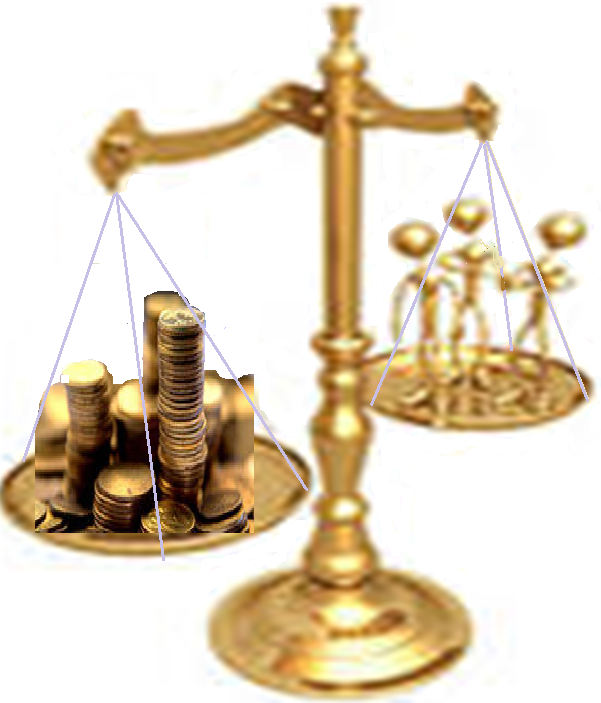 Спасибо за внимание